2019年度新能源消纳工作汇报
西北电力调控分中心
2020年1月
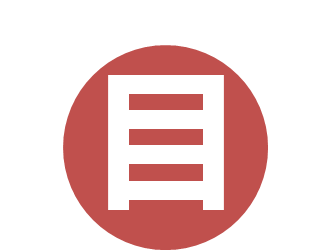 一、新能源消纳总体情况
二、新能源发电分析及消纳措施
三、新能源限电分析及评价报告
四、一月份消纳预测及后续工作计划
录
Contents
新能源消纳总体情况
2019年，西北全网新能源发电量1532.22 亿千瓦时，同比增长13.33%，发电占比18.02%，同比增长0.42个百分点；弃电量127.18亿千瓦时，同比下降40.91%，利用率92.34%，同比增加6.07个百分点，详情如下：	
从发电来看，除宁夏、新疆外，全网及各省发电量和发电占比同比均上升，宁夏发电占比略有下降是因为资源下降和昭沂直流大功率外送，火电机组开机增加；新疆下降是因为吉泉直流大功率外送，火电机组开机增加。
从弃电来看，除青海外，全网及各省弃电量同比下降，利用率同比上升。青海弃电增加的原因主要为新能源装机增长较快，同时黄河水电大发挤占新能源消纳空间。
新能源消纳总体情况
发电进度：2019年，全网新能源发电进度完成96%，除新疆外各省均未按计划进度完成发电任务，主要原因为资源不及预期。
弃电进度：2019年，全网及各省弃电均低于计划进度，全网新能源利用率92.34%，同比增加6.07个百分点。
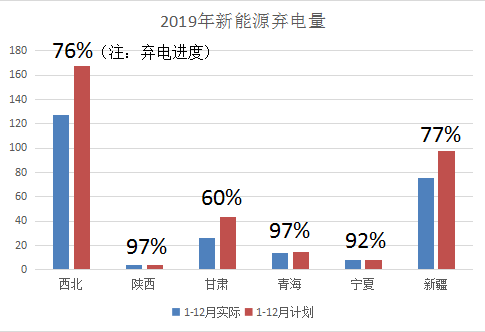 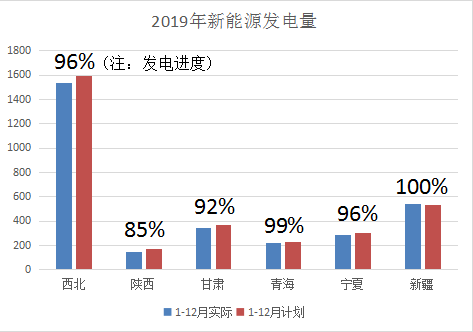 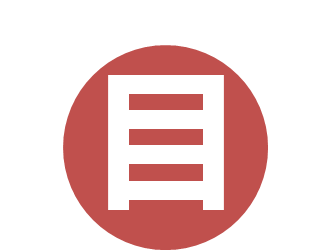 一、新能源消纳总体情况
二、新能源发电分析及消纳措施
三、新能源限电分析及评价报告
四、一月份消纳预测及后续工作计划
录
Contents
新能源发电分析及消纳措施
（一）新能源发电分析
年累全网风电发电量958.32亿千瓦时，同比增长10.13%，光伏发电量573.89亿千瓦时，同比增长19.10%；风电利用小时数1943小时，同比增加41小时，光伏利用小时数1438小时，同比增加66小时。
新能源发电分析及消纳措施
（一）新能源发电分析
2、年累风电发电分析
1）理论发电分析
       年累全网风电理论小时数同比降低6.87%，各省除青海外，其余各省理论小时数同比均降低。

2）实际发电分析
       年累除青海（受水电大发、外送及断面约束等因素影响）外，全网及其他各省风电发电小时数同比增幅均大于等于理论小时数增幅，说明了新能源消纳能力同比得到较大提升。
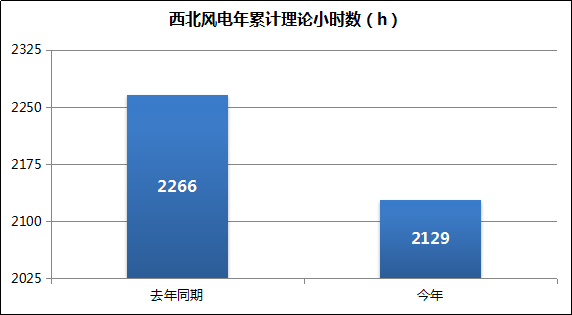 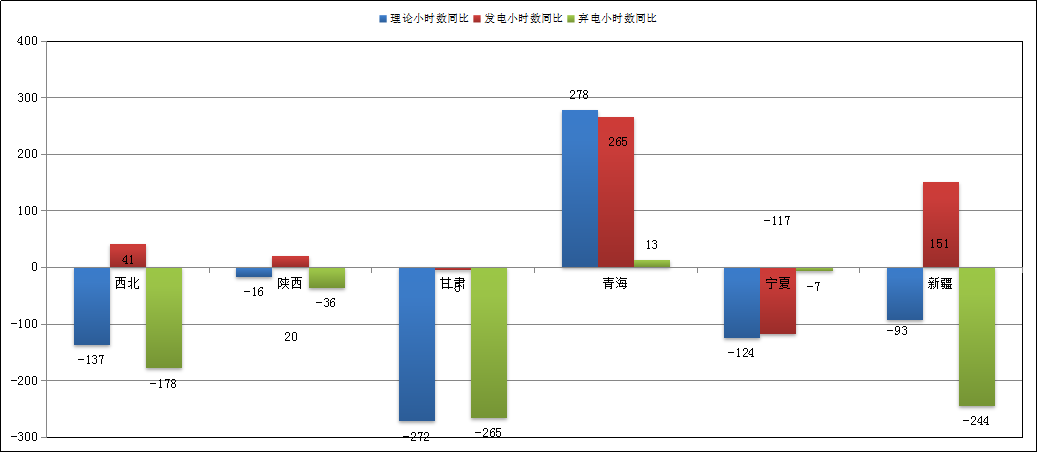 新能源发电分析及消纳措施
（一）新能源发电分析
4、年累光伏发电分析
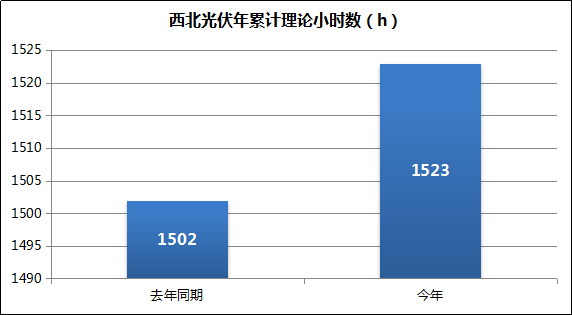 1）理论发电分析
　　年累全网光伏理论小时数同比增加0.50%，除新疆外各省理论小时数同比均增加。

2）实际发电分析
　　年累除青海（受水电大发、外送及断面约束等因素影响）外，全网及其他各省光伏发电小时数同比增幅均大于等于理论小时数增幅，说明了新能源消纳能力同比得到较大提升。
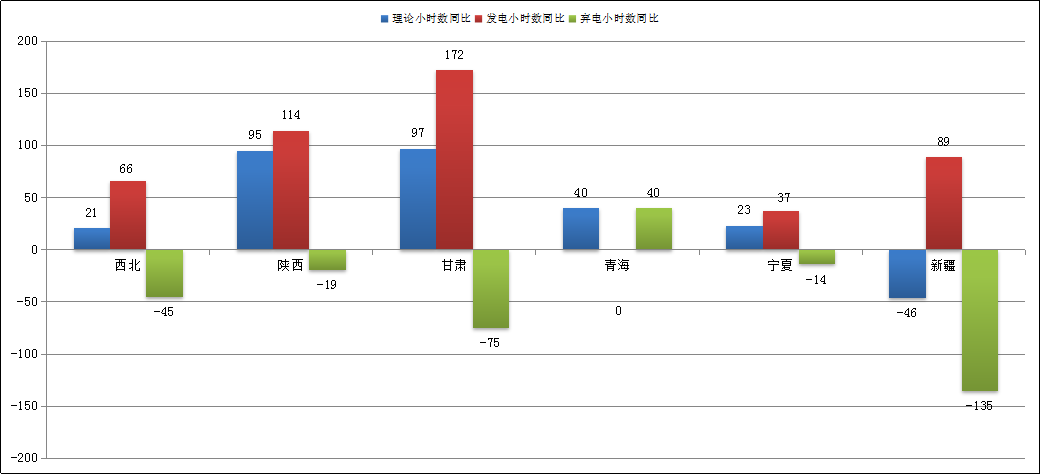 新能源发电分析及消纳措施
（二）新能源消纳措施
常规能源零/负备用
2019年全年，全网共计出现A级14次，B级95次，C级231次，D级25次，结合省间错峰特性，采用全网统筹备用模式，优化西北全网机组开机方式，西北电网继续常规机组负备用运行，日均负备用-270万千瓦，同比增加70.88%，备用最小达到-1033万千瓦，累计增发新能源104.23亿千瓦时。
新能源发电分析及消纳措施
（二）新能源消纳措施
动态优化影响新能源消纳检修工作工期
根据新能源分级预测结果积极沟通国调中心及设备运维检修单位，动态调整检修工期，避免影响新能源消纳的重要设备在新能源大发期间停电，并及时发布检修工作新能源限电风险预警，确保网源两端检修工作统筹协调。
 　　2019年，网省两级调度共计发布新能源受限风险预警98项次。通过反复改进停电方案、优化停电时序和组合、发布预警、日前柔性调整工期等各项措施，累计增发新能源20.1亿千瓦时。
新能源发电分析及消纳措施
（二）新能源消纳措施
积极推进西北调峰辅助服务市场
通过市场化手段积极开展启停调峰缓解中午时段调峰压力。针对中午时段光伏大发期间新能源受阻严重问题，西北分中心联合各省调度，根据新能源预测情况积极开展火电机组启停调峰。2019年，累计启停火电机组107台次，同比增加95台次，启停容量5773.5万千瓦，同比增加5059.5万千瓦。
深挖现有火电机组调峰能力，通过市场化措施促进火电企业灵活性改造，提高全网新能源就地消纳能力。2019年，累计启动网内火电机组深调6234次，累计增发新能源40.47亿千瓦时。
新能源发电分析及消纳措施
（二）新能源消纳措施
高频密集开展跨省、跨区交易
2019年交易的特点主要是：
      共计开展各类交易25517笔，日均69.91笔，同比增长15.11%，交易电量295.84亿千瓦时，同比减少8.58%。  
      交易笔数增加的原因为主要为跨省调峰市场和智能调度自动交易系统的使用。交易电量下降主要为省间交易电量下降，下降主要是因为全网负备用水平和火电调峰能力增加，省内调峰能力增强。
单位：笔、亿千瓦时
新能源发电分析及消纳措施
（二）新能源消纳措施
持续提升通道输送能力
乌北-五家渠-塔城工程投运，提升新疆西北疆地区送出能力110万千瓦；（19年1月）
依据甘肃公司核实的750千伏官东双回线、东白I线等设备输送能力，通过精益化分析，结合对主力水电机组开机方式优化分档，提升武白官东断面输送能力80万千瓦；（19年3月）
陕北二通道道泾双回线投运，最大提升陕北送出能力140万千瓦；（19年5月）
莎车接入工程投运，提升喀什-莎车地区送受电能力50万千瓦。（19年5月）
结合电网实际运行情况和青海水电开机方式，通过对水电开机和塔拉地区新能源出力精细分档，提升武白官东断面输送能力100万千瓦；（19年6月）
结合和田变接入工程投运，利用系统保护技术、开机方式精细分档，提升和田地区送受电能力8万千瓦和19万千瓦；
结合陕北二通道工程投产，组织完成了陕北稳控联调和投运，将陕北67个场站共540万千瓦新能源纳入紧急控制资源，保证了新能源大发期间稳控系统切机量，增强了火电开机灵活性，通过系统保护技术有效提升陕北送出能力210万千瓦。（19年6月）
新能源发电分析及消纳措施
（二）新能源消纳措施
持续提升通道输送能力
结合祁韶直流动态电压调整策略实施及近区风电1.3p.u.改造情况，优化了祁韶近区风电运行控制原则，提升直流全压500万千瓦运行方式下近区风电最大出力20万千瓦、提升直流降压500万千瓦运行方式下近区风电最大出力130万千瓦。（19年10月）
结合750千伏河白线投运，优化新疆与西北联网通道运行控制方案，提升河鱼断面正向输送能力60万千瓦，提升河鱼断面反向输送能力90万千瓦，提升武白官东断面（随着河白线投运拓展为河白武白官东断面）输送能力至850万千瓦。（19年10月）
河西补强工程投运后，提升新疆外送断面最大100万千瓦，受电最大提升50万千瓦，高鱼、泉鱼断面正向最大提升170万千瓦，反向最大提升300万千瓦，河鱼断面正向最大提升310万千瓦，反向最大提升300万千瓦；（19年12月）
西宁第三台主变投运后，通过精益化分析，实施负荷侧调控能力提升措施，最大提升青海月塔宁送出断面15万千瓦、青海受电断面30万千瓦；（19年12月）
六盘山第二台主变投运后， 优化电磁环网运行方式，南北断面与东西断面解耦。（19年12月）
新能源发电分析及消纳措施
（二）新能源消纳措施
加快推进新能源机组涉网性能提升
有序推进风机耐高压能力改造。截至12月底，西北电网风机耐受1.3p.u.高电压穿越能力改造规模达到2998万千瓦，祁韶直流近区风机耐受1.3p.u.高电压穿越能力改造规模达到621万千瓦。
全面推进新能源快速频率响应功能推广应用工作。截至12月底，共计208家新能源场站完成改造，容量1246.7万千瓦，占比72.98%；其中，132家新能源场站快速频率响应功能通过审核认定，占比46.32%，总容量756.97万千瓦。
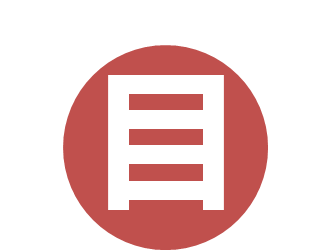 一、新能源消纳总体情况
二、新能源发电分析及消纳措施
三、新能源限电分析及评价报告
四、一月份消纳预测及后续工作计划
录
Contents
12.19亿
2.49亿
23.49亿
（祁韶3.356亿）
4.19亿
7.65亿
8.7亿
新能源受阻率（ % ）：
新能源限电分析及评价报告
（一）新能源限电分析
1、年累受阻空间分布
2019年，全网新能源总弃电量127.18亿千瓦时，分布如图所示。
       其中，受阻最大的三个区域为新疆中东部（含天中直流配套）、甘肃河西地区以及新疆北疆地区，合计占75.76%。受阻率最高的区域是新疆北疆地区，达到14.89%。
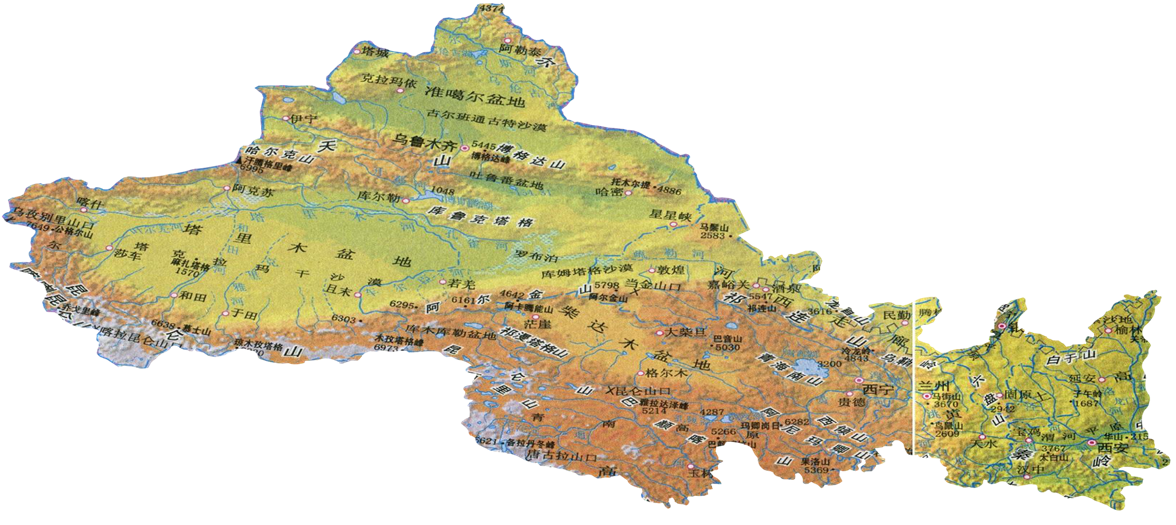 新疆中东部：接纳能力受阻5.35亿，调峰受阻17.68亿，断面受阻37.64亿。
北疆地区：接纳能力受阻8.23亿，调峰受阻1.92亿，断面受阻2.04亿。
60.67亿
（含天中直流配套：17.38亿）
甘肃河西地区：接纳能力受阻14.13亿，调峰受阻4.66亿，断面受阻4.70亿。
14.89%
受阻率：11.89%
甘肃河东地区：接纳能力受阻1.86亿，调峰受阻0.59亿。
8.27%
宁夏中南部地区：接纳能力受阻1.29亿，调峰受阻5.22亿，断面受阻1.14亿。
12.18%
2.45亿
1.11%
2.53%
陕北地区：接纳能力受阻1.47亿，调峰受阻1.26亿，断面受阻1.45亿。
3.69%
南疆地区：接纳能力受阻0.19亿，调峰受阻1.94亿，断面受阻0.36亿。
7.23%
亿
5.16亿
5.16%
海西地区：接纳能力受阻6.55亿，断面受阻2.15亿
海南地区：接纳能力受阻4.05亿，断面受阻1.11亿。
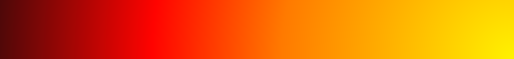 40
20
0
新能源限电分析及评价报告
（一）新能源限电分析
 2、年累受阻时间分布
2019年，全网61.01%的弃电量发生在中午时段（10:00-18:00），较去年同期增长3.17个百分点，主要是陕西、青海和宁夏中午弃电增加。其中，陕西、青海、新疆南疆中午时段弃电占比均超过九成，陕西增加主要是其新能源受限主要为中午新能源大发时陕北330千伏局部断面受限；青海主要为光伏占比高（70%），水电防汛、防凌挤占空间导致中午光伏受阻严重；新疆南疆主要为220千伏局部断面受限。陕西和新疆南疆中午时段占比暂时难以削减，需待局部网架进一步加强。
新能源限电分析及评价报告
（二）新能源受阻分类分析
2019年，全网因接纳能力受阻电量43.17亿千瓦时，占总受阻电量的33.94%；因调峰受阻电量33.26亿千瓦时，占总受阻电量的26.15%； 因断面受阻电量50.75亿千瓦时，占总受阻电量的39.90%。
单位：亿千瓦时
新能源限电分析及评价报告
（三）新能源受阻责任分析-火电机组调峰
2019年，全网因调峰受阻电量33.26亿千瓦时，占总受阻电量的29.76%，其中陕西1.26亿千瓦时，甘肃5.25亿千瓦时，宁夏5.22亿千瓦时，新疆21.53亿千瓦时。主要原因为全网火电绝大多数都无法达到非供热机组40%，供热机组50%的调峰要求，下一步将需继续推进火电机组灵活性改造和热电解耦，进一步释放火电调峰能力。
单位：万千瓦时
注：非供热火电机组按40%调峰能力计算，供热机组按50%计算。陕西、甘肃、宁夏火电实际最小技术出力按50%，新疆按45%执行。
新能源限电分析及评价报告
（三）新能源受阻责任分析-火电机组调峰
单位：万千瓦时
注：非供热火电机组按40%调峰能力计算，供热机组按50%计算。陕西、甘肃、宁夏火电实际最小技术出力按50%，新疆按45%执行。
新能源限电分析及评价报告
（三）新能源受阻责任分析-断面受限
1
断面受阻责任分析
2019年，全网因断面导致新能源弃电50.75亿千瓦时，主要原因为计划检修导致的断面输送限额下降以及部分纯新能源送出断面，其中陕西责任电量为1.45亿千瓦时，甘肃为4.70亿千瓦时，青海为3.26亿千瓦时，宁夏1.14亿千瓦时，新疆为40.20亿千瓦时。
单位：万千瓦时
新能源限电分析及评价报告
（三）新能源受阻责任分析-断面受限
2
断面受阻原因分析（检修受限部分）
2019年，因输变电停运造成新能源弃电13.16亿千瓦时，主要为计划检修，其中陕西2259万千瓦时，甘肃为3.26亿千瓦时，青海为3.13亿千瓦时，宁夏633万千瓦时，新疆为6.48亿千瓦时，详情见附表。
单位：万千瓦时
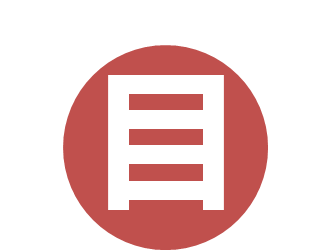 一、新能源消纳总体情况
二、新能源发电分析及消纳措施
三、新能源限电分析及评价报告
四、一月份消纳预测及后续工作计划
录
Contents
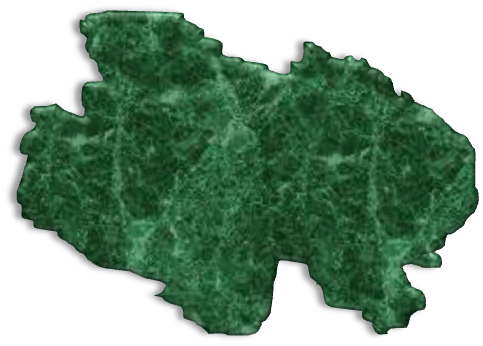 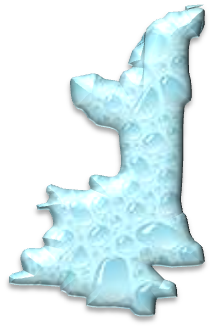 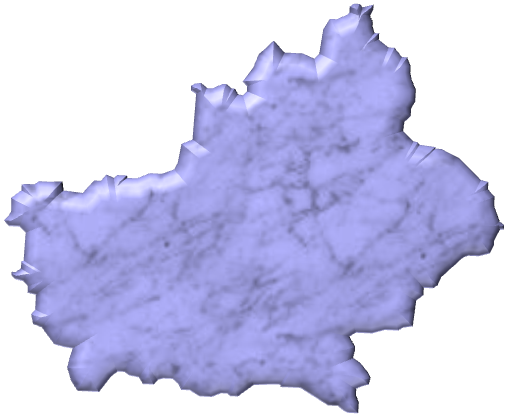 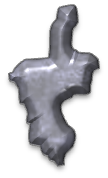 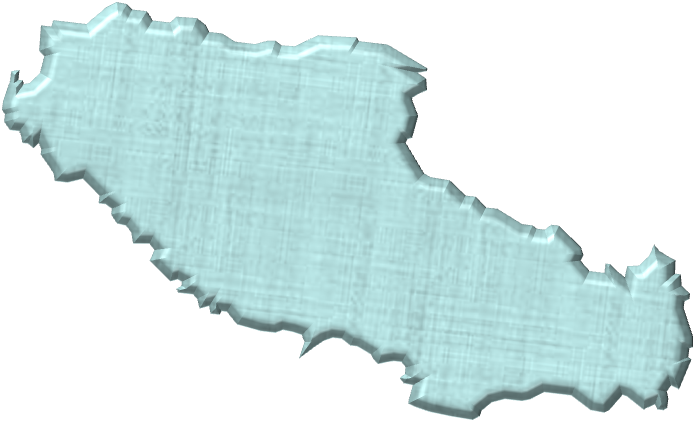 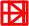 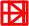 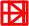 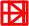 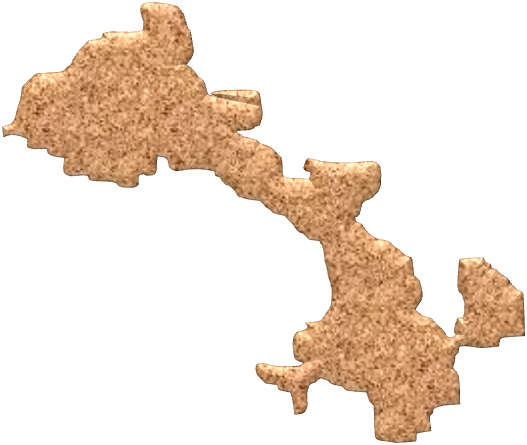 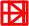 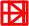 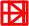 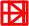 宁
一月份新能源消纳预测
1、直流计划
新
天中直流：1～16日540万千瓦；17~22日300~380万千瓦；23日240~360万千瓦；24~27日125万千瓦；28~31日245万千瓦。
祁韶直流： 1～16日310～400万千瓦；17日250~325万千瓦；18~22日174~234万千瓦；23~31日114~174万千瓦。
吉泉直流：1～16日480~576万千瓦；17~23日438~522万千瓦；24~31日180万千瓦。
银东直流： 1～21日400万千瓦；22日，31日210~300万千瓦；23日，30日140~200万千瓦；24~29日90~130万千瓦。
青
西
灵绍直流：1日～14日500~678万千瓦；15日～19日285~483万千瓦；20～23日250~297万千瓦；24~31日218~265万千瓦。
甘
陕
昭沂直流：1～21日，31日300万千瓦；22~23日，30日200万千瓦；24~29日100万千瓦。
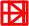 灵宝直流：1～31日111万千瓦。
柴拉直流：1～31日20~37万千瓦。
德宝直流： 1～31日300万千瓦。
一月份新能源消纳预测
2、水库计划
预计1月份龙羊峡月均入库流量260立方米每秒，月度计划出库590立方米每秒，月末水位2596.12米；刘家峡出库流量540立方米每秒，月末水位1729.31米。
7
一月份新能源消纳预测
3、检修影响
1月西北电网计划安排停电检修工作共计5项。1月份新开工的分中心直调设备停电工作中，构成的五级及以上事故风险的工作0项；新开工直调许可设备构成四级及以上新能源受限风险的工作0项。
一月份新能源消纳预测
4、消纳预测
单位：万千瓦、亿千瓦时
预计1月，各省（区）新能源发电量均呈正增长：陕西最高为42.9%，其次为甘肃39.37%、新疆25.52%、甘肃25.38%、宁夏15.99%；全网新能源利用率94.16%，同比增长6.72个百分点。
后续工作计划
（一）加快推进新能源涉网性能改造
       组织省（区）电力公司加快推进特高压直流近区新能源耐压能力、耐频能力改造工作，并推进新能源全景监控试点推广工作。
（二）吉泉直流配套电源启动调试工作
       根据建设进度，组织完成吉泉直流配套电源雅丹电厂#1、#2机组、金满电厂#3、#4机组启动调试及分析工作，为提升吉泉直流输送能力提供条件。
（三）完成《西北电网网源协调管理规定》编制
       完成《西北电网网源协调管理规定》编制工作，提升新能源运行管理水平。
（四）完成《2019年新能源运行分析年报》编制
      完成《2019年新能源运行分析年报》编制工作，总计2019年经验，为下一步工作奠定基础。
附表
（三）新能源受阻责任分析-断面受限
2
断面受阻原因分析（检修受限部分）
单位：万千瓦时
附表
（三）新能源受阻责任分析-断面受限
2
断面受阻原因分析（检修受限部分）
单位：万千瓦时
附表
（三）新能源受阻责任分析-断面受限
2
断面受阻原因分析（检修受限部分）
单位：万千瓦时
单位：万千瓦时
附表
（三）新能源受阻责任分析-断面受限
2
断面受阻原因分析（检修受限部分）
单位：万千瓦时
附表
（三）新能源受阻责任分析-断面受限
2
断面受阻原因分析（检修受限部分）
单位：万千瓦时
单位：万千瓦时
附表
（三）新能源受阻责任分析-断面受限
2
断面受阻原因分析（检修受限部分）
单位：万千瓦时
单位：万千瓦时
附表
（三）新能源受阻责任分析-断面受限
2
断面受阻原因分析（检修受限部分）
单位：万千瓦时
单位：万千瓦时
附表
（三）新能源受阻责任分析-断面受限
2
断面受阻原因分析（检修受限部分）
单位：万千瓦时
附表
（三）新能源受阻责任分析-断面受限
2
断面受阻原因分析（检修受限部分）
单位：万千瓦时
附表
（三）新能源受阻责任分析-断面受限
2
断面受阻原因分析（检修受限部分）
单位：万千瓦时
附表
（三）新能源受阻责任分析-断面受限
2
断面受阻原因分析（检修受限部分）
单位：万千瓦时
附表
（三）新能源受阻责任分析-断面受限
2
断面受阻原因分析（检修受限部分）
单位：万千瓦时
汇报完毕
谢 谢!